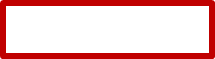 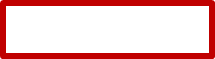 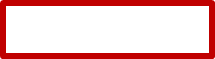 1
2
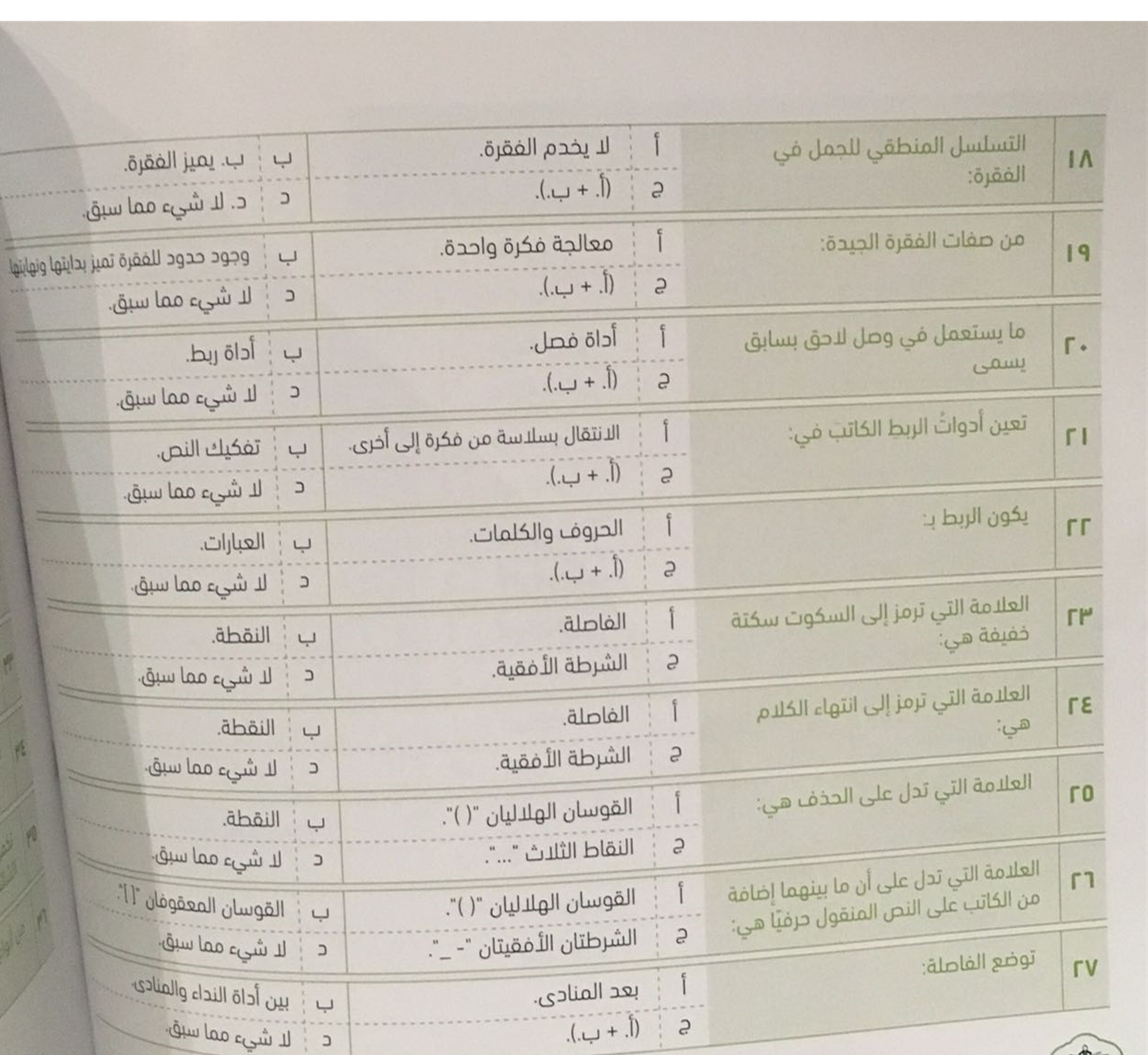 3
4
3

6

4


2

5

1
5
6
7
8
“ قلب الجاهل من وراء لسانه“ و  “لسان العاقل من وراء قلبه“
جملة بسيطة

جملة مركبة

جملة مركبة

جملة معقدة
لسان العاقل من وراء قلبه، فإذا أراد الكلام تفكر، فإن كان له قال، وإن كان عليه سكت
قلب الجاهل من وراء لسانه، فإن هم بالكلام تكلم به له أو عليه
النص كامل
9
برهن

مُبرهِن

مُبرهَن

براهين

برهنة أو برهانا

برهان
10
11
-
-
:
-
-
؟
.
:
.
:
؟
:
:
.
،
12
!
،
؛
،
13
“
؛
-
1
14